CLASSROOM NEWS
Week of September 10, 2018  danielleroderick@sevier.org
Mathematicians at Work!
Mark Your Calendar
Students have been working diligently to add and subtract using mental math.  It is so important that they attempt to use these strategies in the classroom and at home.  In addition, students will be continuing work with word problems.  I do require them to use CUBES, draw a picture, write an equation, and write a sentence.  This will help them problem solve, and prepare them for 3rd grade.  Thanks for your help with this!
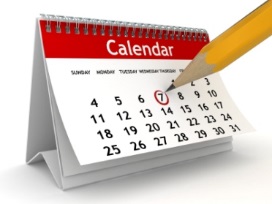 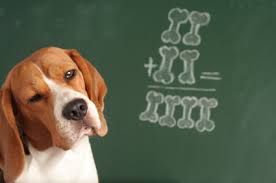 9/11 Progress Reports

9/14 Early Dismissal at 2:00

10/2 Report Cards

10/4 Conferences 4-6

10/12 Vacation: No School

10/15 Vacation: No School

10/25 Fall Festival
Math
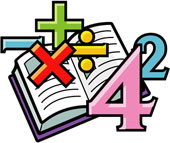 Students will measure using centimeters.
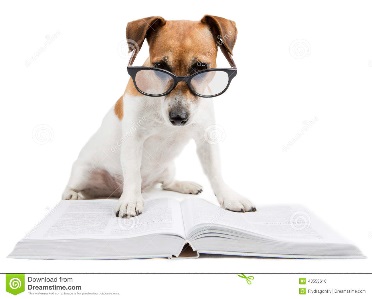 WHAT’S HAPPENING THIS WEEK
Vocabulary
Spelling Words
Reading
1. hairy
2. mammals
3. litter
4. stayed
5. canned
6. chews
7. clipped
8. coat

Vocabulary Skill: Multiple Meaning Words
1. cake
2. mine
3. plate
4. size
5. ate
6. grape
7. prize
8. wipe
9. race
10. line
11. pile
12. rake
13. gave
14. bike
15. mistake
16. while

**Students may receive a differentiated list based on pretest results.

PHONICS SKILL: LONG VOWELS A, I ; SOUNDS FOR C
Students will be identifying author’s purpose, comparing and contrasting, and evaluating comprehension in Dogs.
It’s ok to not know, 
but it’s not ok to not try.